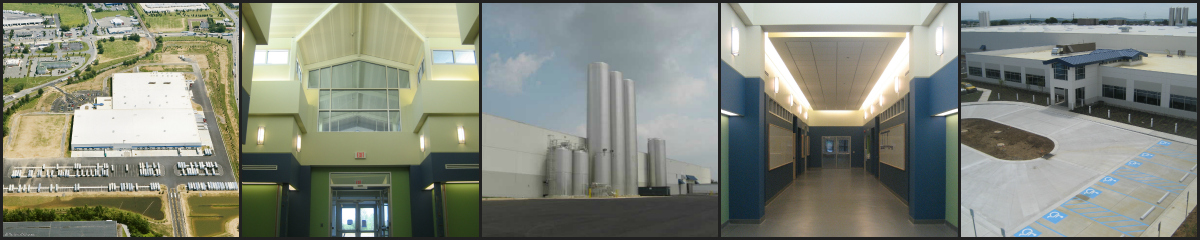 Introduction
Water Bottling Facility
Production
Warehouse
Office
Mid Atlantic Region
30 ft Ceiling Warehouse
23 ft 6 in Draft Curtain Production
8 – 30 ft Ceiling Office
Introduction
Outdoor Design Conditions
Indoor Design Conditions
Existing Mechanical Systems
Heating Water System
Only used for Manufacturing Purposes
Chilled Water System
3 Ammonia Chillers
4 Cooling Towers
Air Side
5 Air Handing Units
17 VAV Terminal Units
8 Makeup Units
Existing Mechanical Systems
Existing Mechanical System
Existing Mechanical System
Ground Coupled Heat Pump
Vertical Layout
Pros
Less Space
Maintains Thermal Properties of Ground
Less Pipe
Less Pump Energy
Cons
Expensive
Specialized equipment
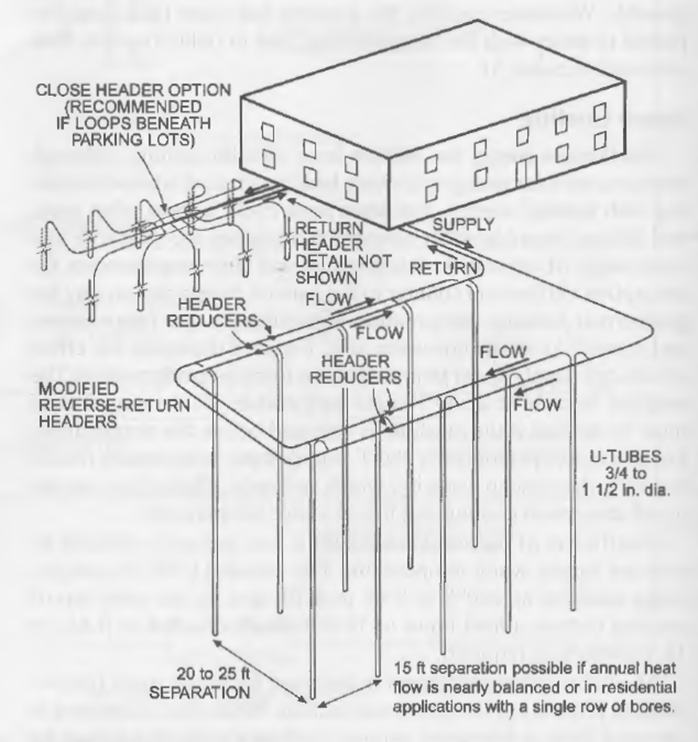 Pipe Sizing
6” Diameter Bores
1” Diameter U-Tube
Bore Fill
15% Bentonite, 85% SiO2
Ground Coupled Heat Pump
Ground Coupled Heat Pump
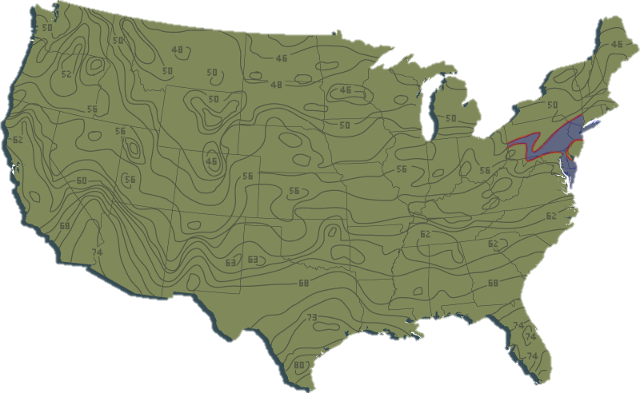 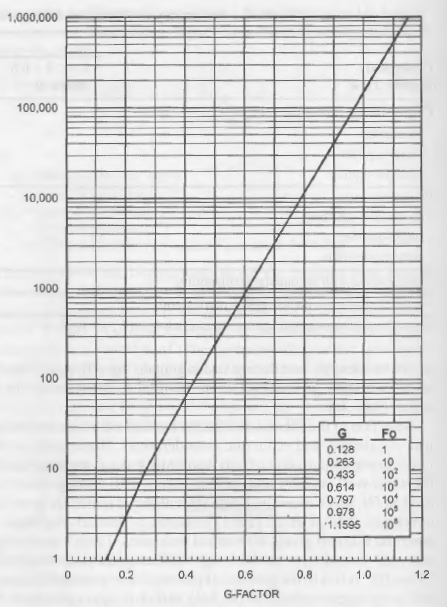 Ground Coupled Heat Pump
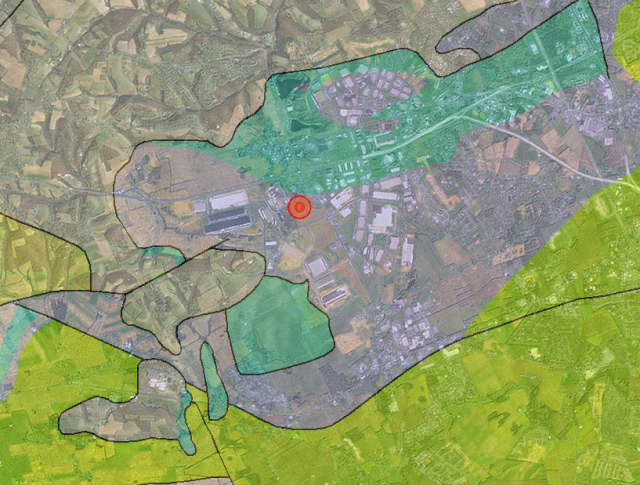 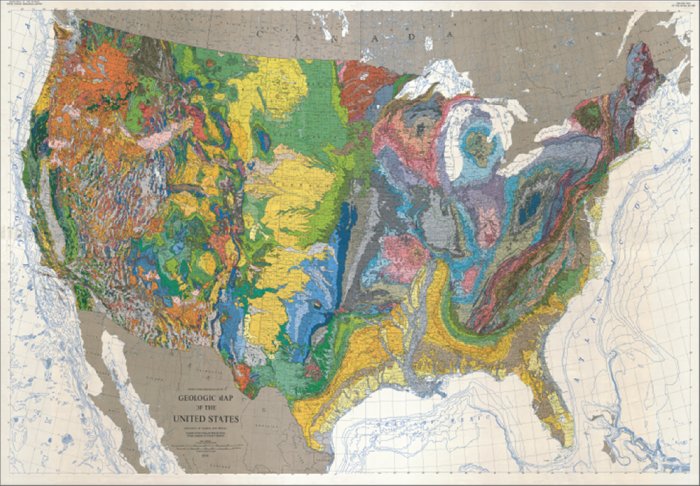 Ground Coupled Heat Pump
Ground Coupled Heat Pump
Ground Coupled Heat Pump
Head Loss Calculations
Ground Coupled Heat Pump
Pump
Heat Pump
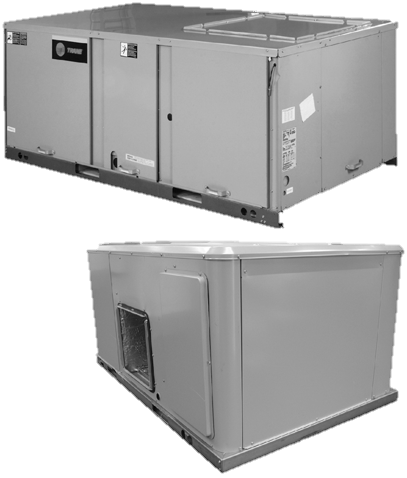 21 Rooftop Units
Twenty 25 ton
One 10 ton
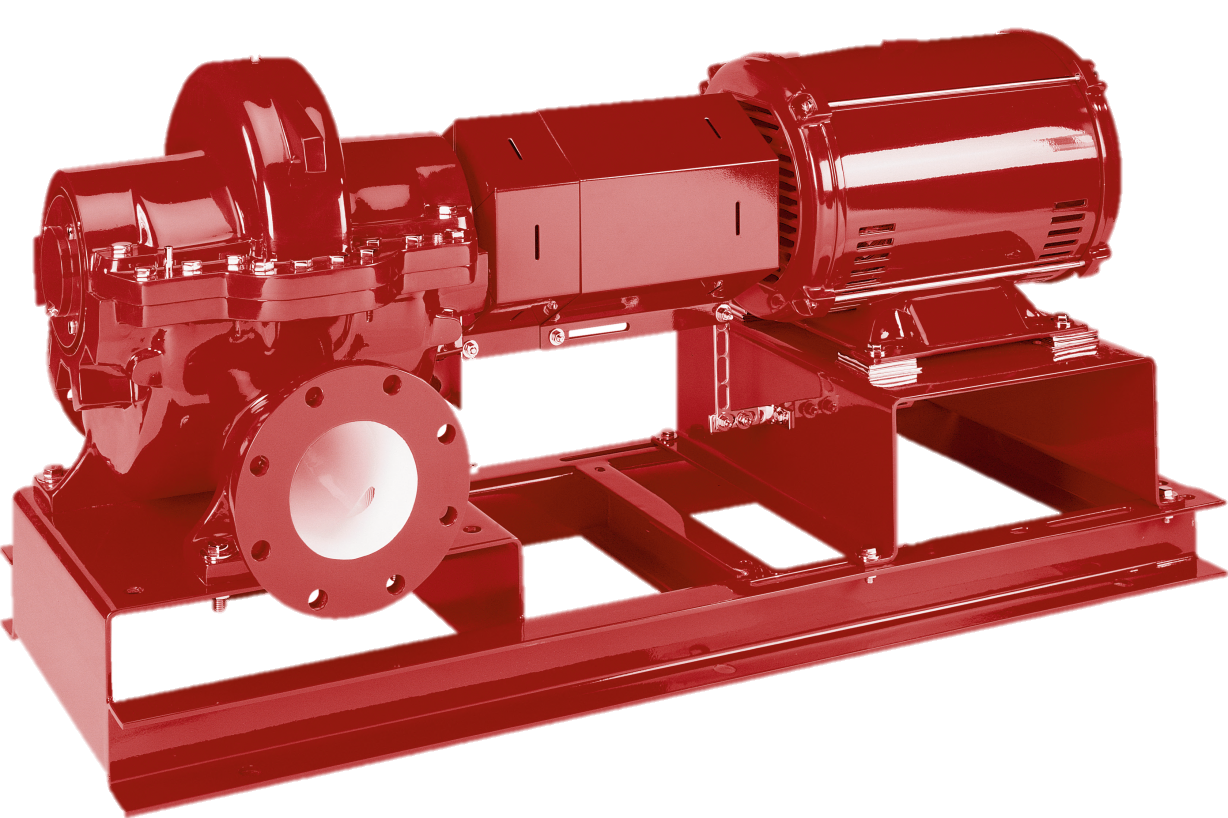 Cost Analysis
Cost Analysis
Emissions Analysis
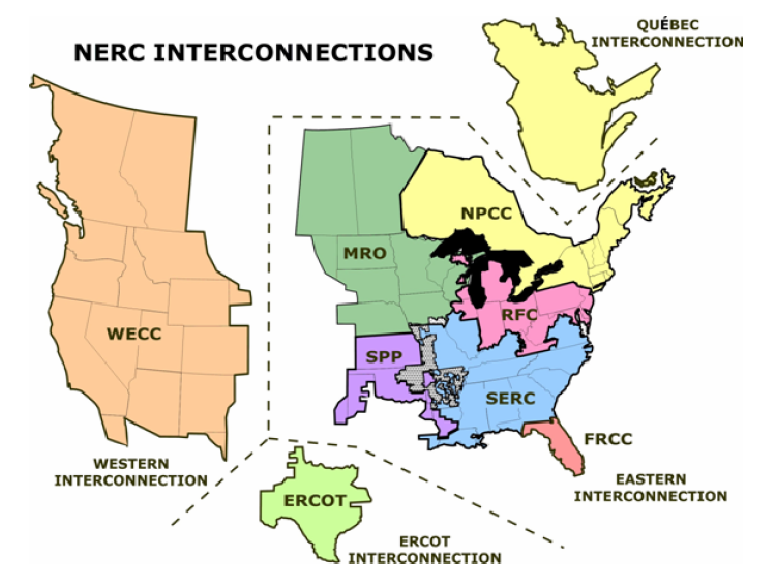 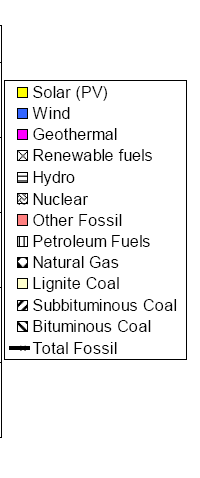 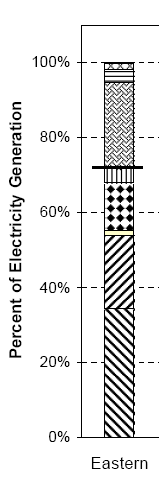 Photovoltaic Design
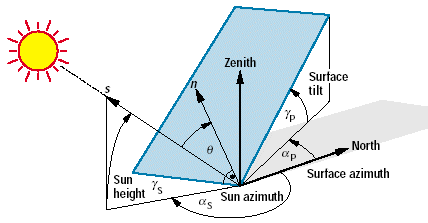 33°
25°
Photovoltaic Design
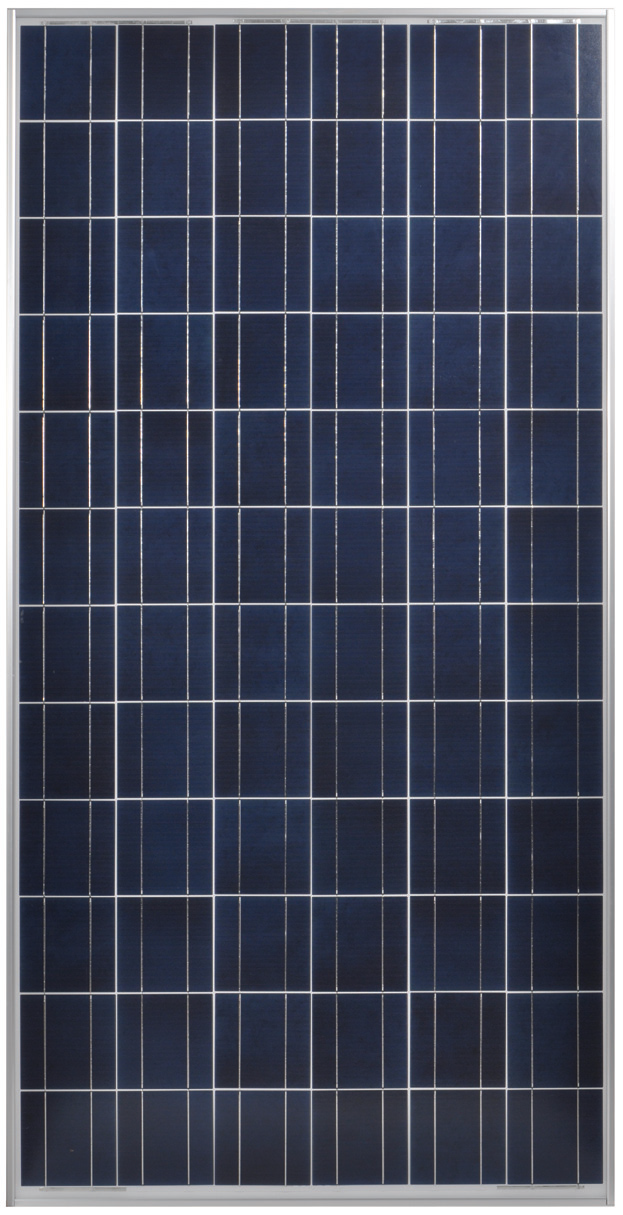 h
h
Photovoltaic Design
Photovoltaic Design
Payback Period
Infinite
Acoustical Design
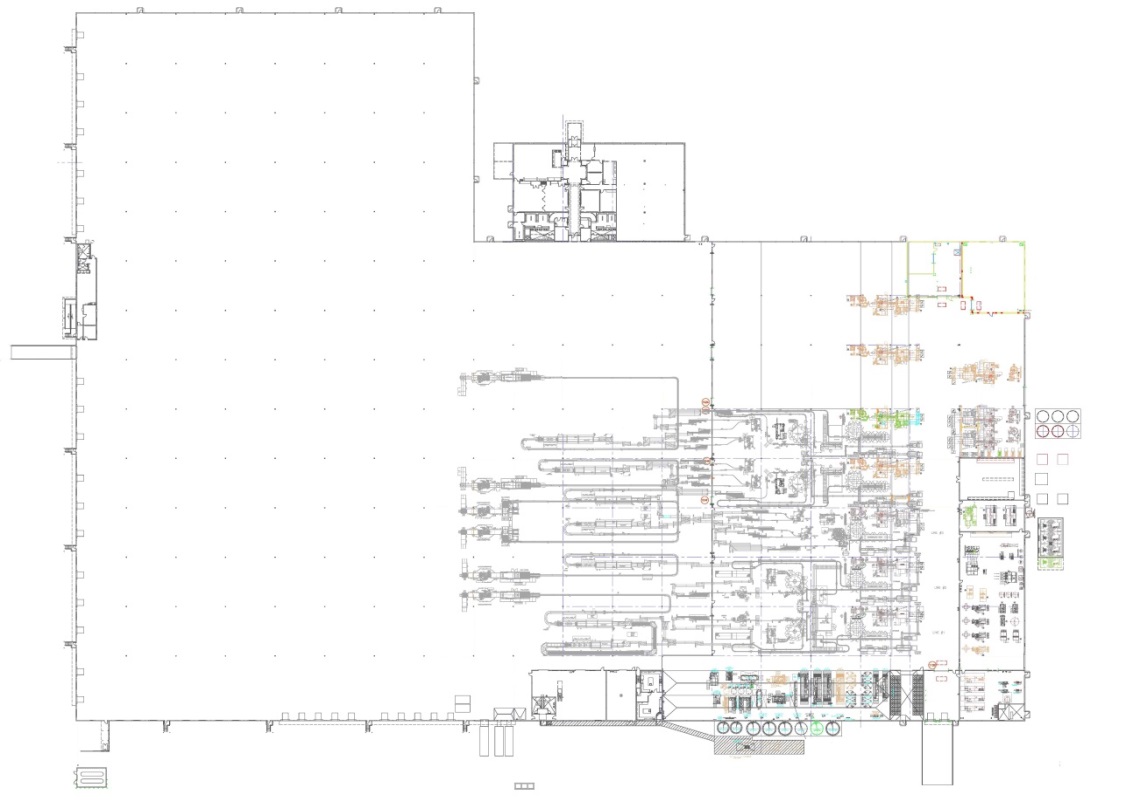 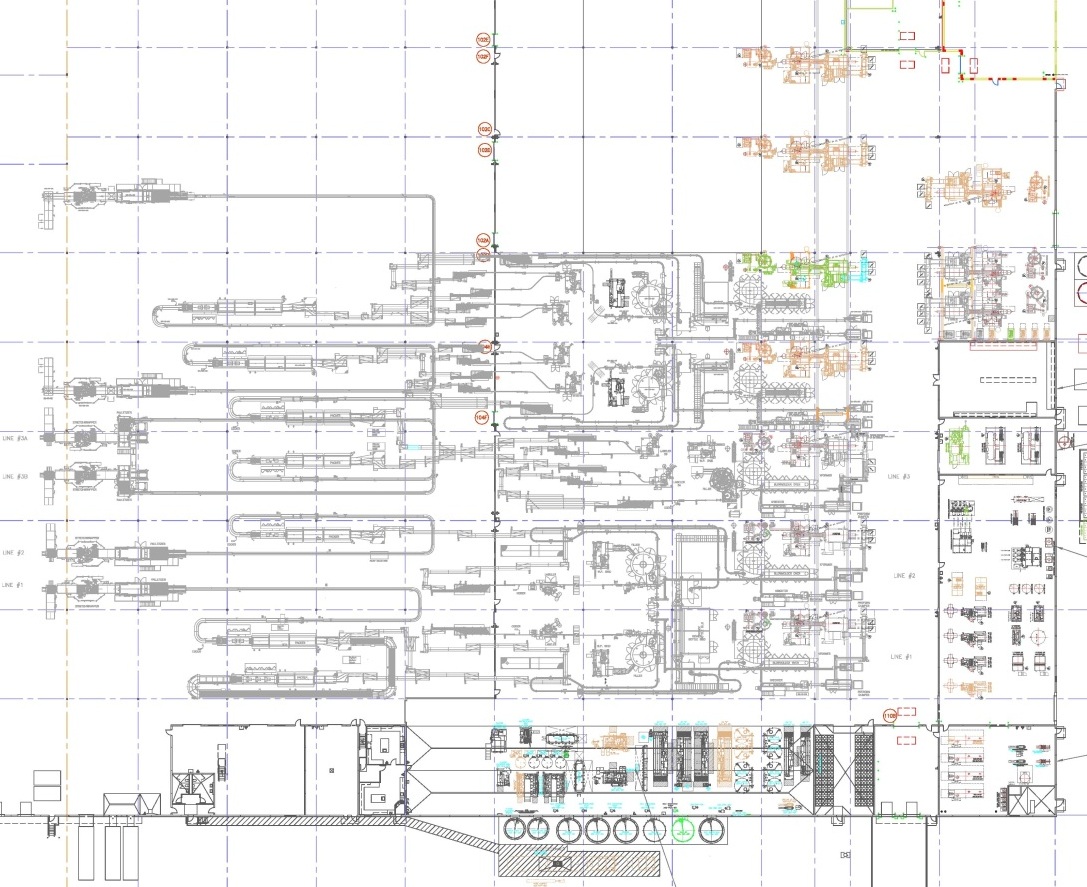 76
73
80
Acoustical Design
87
82
77
84
86
86
87
81
81
84
88
87
88
88
81
85
87
93
91
89
88
89
87
83
86
72
81
89
89
89
90
91
101
87
80
90
89
87
87
91
86
91
80
90
90
90
91
91
86
79
88
92
89
96
85
87
89
89
88
86
85
70
80
Acoustical Design
Step 1: Determine Surface Area
Step 2: Determine Overall Acoustical Character
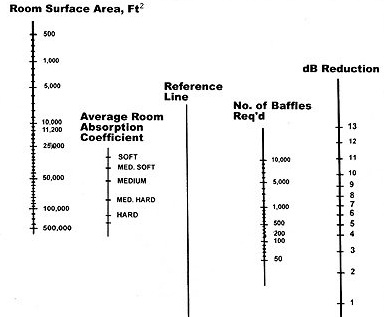 Acoustical Design
Steps 3-5: Plot Information from Previous Steps on Nomogram
Acoustical Design
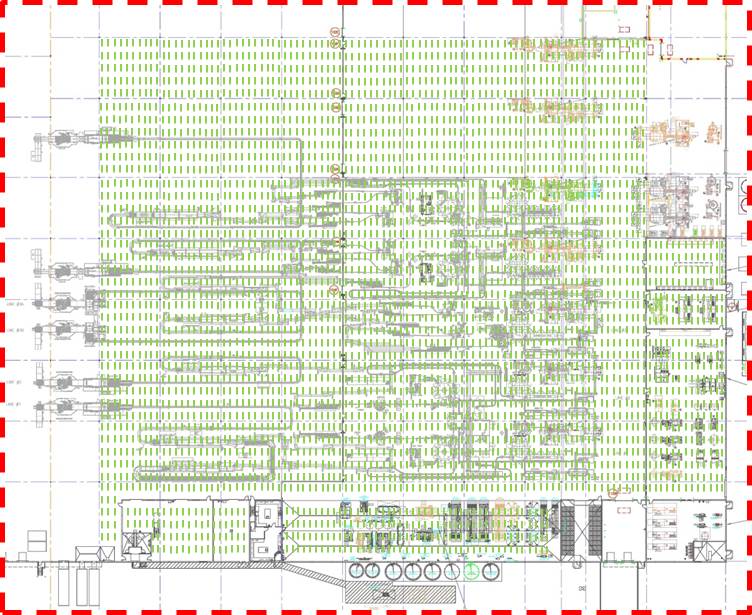 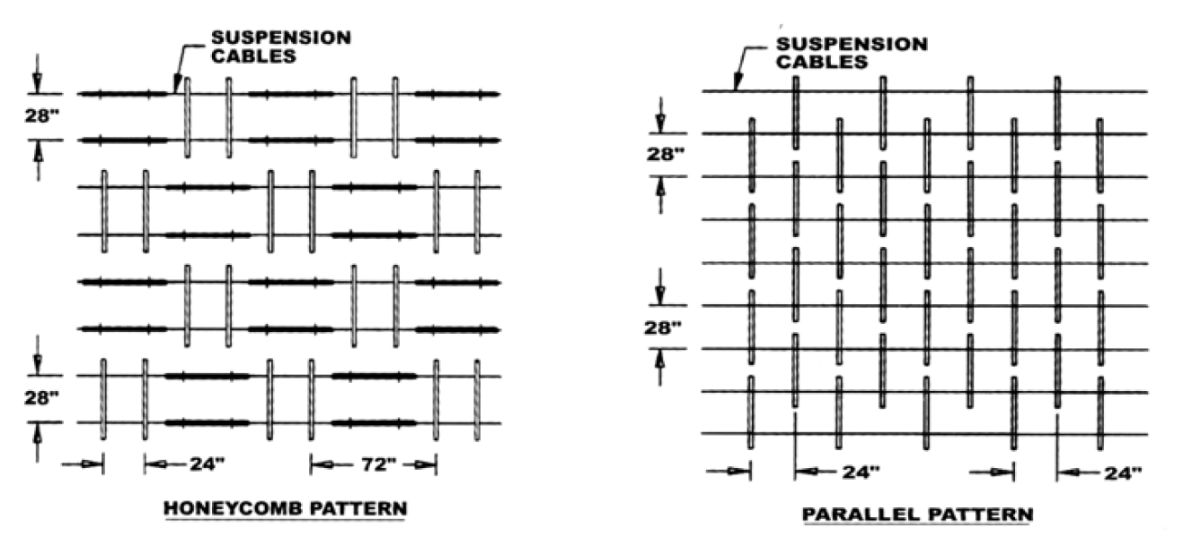 Conclusion
Ground Coupled Heat Pump
Save Money
Reduce Emissions
Photovoltaics
Not Feasible
Acoustics
Able to reduce the Sound Level by 10 dBA
Acknowledgements
Thank You!
AE Professors, Advisors, & Staff
The Water Bottling Facility
Jack, Ron, & Chris
My Parents & Family
My Friends & Classmates
References
"Copper Roof Vents and Steel Roof Caps for Exhaust by Luxury Metals." Copper Roof Vents and Steel Roof Caps for Exhaust by Luxury Metals. 03 Mar. 2013 <http://www.luxurymetals.com/roofcaps.html>.
Deru, M. and P Torcellini, Source Energy and Emission Factors for Energy Use in Buildings. Technical Report NREL/TP-550-38617
"Energy.gov." Geothermal Heat Pumps. N.p., 24 June 2012. Web. 17 Dec. 2012.
"Geothermal Heating Contractor for Massachusetts and surrounding area." Geothermal Heating Contractor for Massachusetts and surrounding area. 03 Mar. 2013 <http://www.geosundesign.com/Deep_Earth_Temperature_Map.html>.
"Index of /images/Geologic." Index of /images/Geologic. 03 Mar. 2013 <http://mapagents.com/images/Geologic/>.
McDowall, Robert, and Ross Montgomery. Fundamentals of HVAC control systems. Atlanta, GA: American Society of Heating, Refrigerating and Air-Conditioning Engineers, 2011.
"Occupational Noise Exposure - 1910.95." OSHA.gov. OSHA, n.d. Web. 17 Dec. 2012.
"PA DCNR Map Viewer." PA DCNR Map Viewer. 03 Mar. 2013 <http://www.gis.dcnr.state.pa.us/maps/index.html?geology=true>.
"Pump manufacturer representatives, commercial pumps, residential pumps, submersible pumps, circulators, heating pumps, chiller pumps, condenser pumps." 04 Mar. 2013 <http://bell-gossett.com/pumpsbg.htm>.
"Rooftop WSHP." DX Unitary HVAC System. 04 Mar. 2013 <http://www.trane.com/COMMERCIAL/Dna/View.aspx?i=1122>.
"Solar PV Tilt Angle Graph." PV System Tilt Angle Graph. 09 Apr. 2013 <http://www.mrsolar.com/content/pv_tilt_angle.php>.
Haskel Architects and Engineers Engineering Reports
Water Bottling Facility Specifications and Images
Questions?